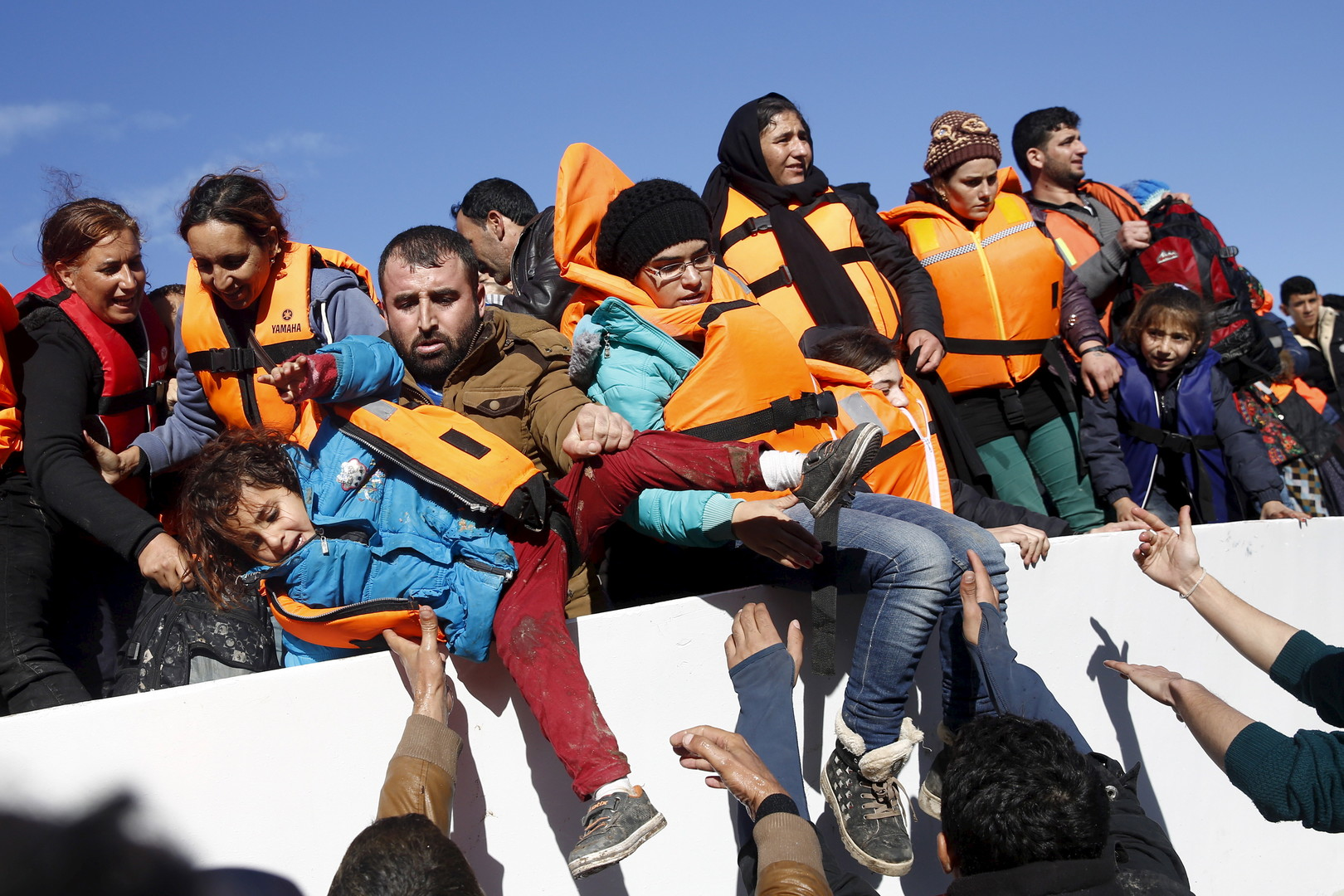 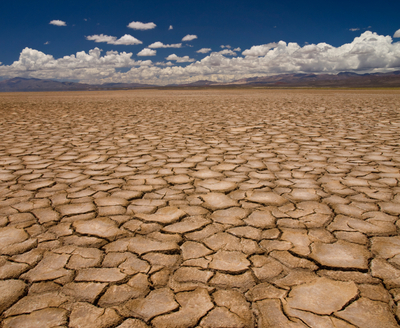 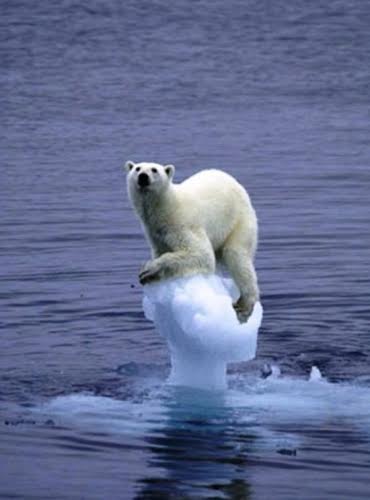 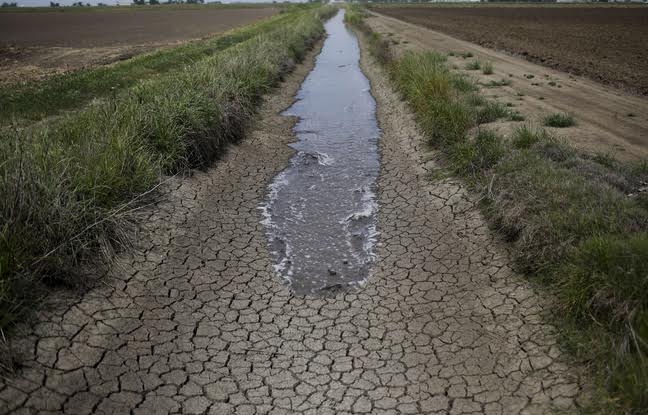 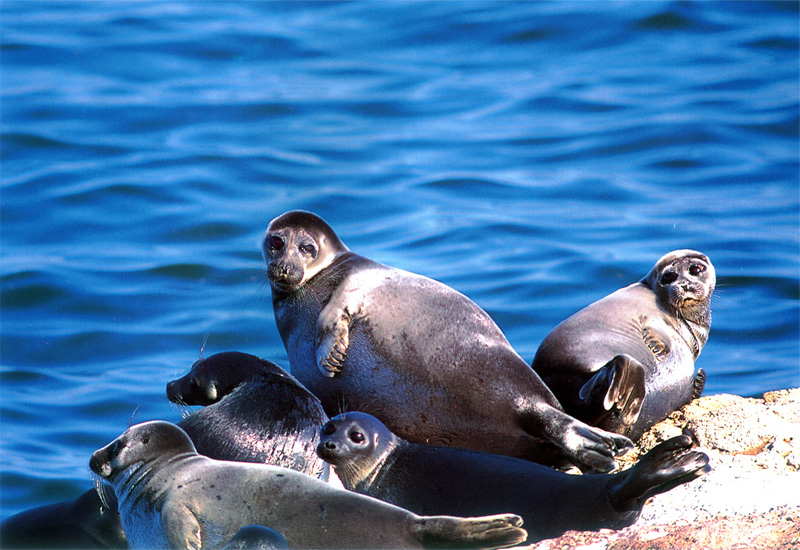 RENVOI  A LA FRONTIERE
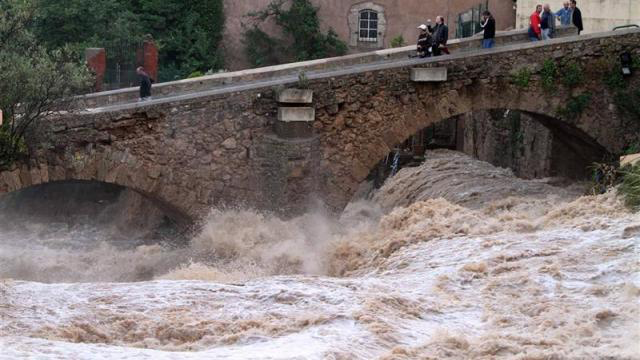 FONTES DES GLACES
LAC BAÏKAL
DESERTIFICATION
INONDATION
SÉCHERESSE
9
10
12
11
8
7
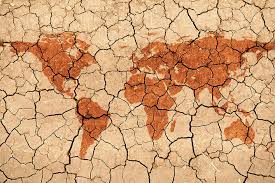 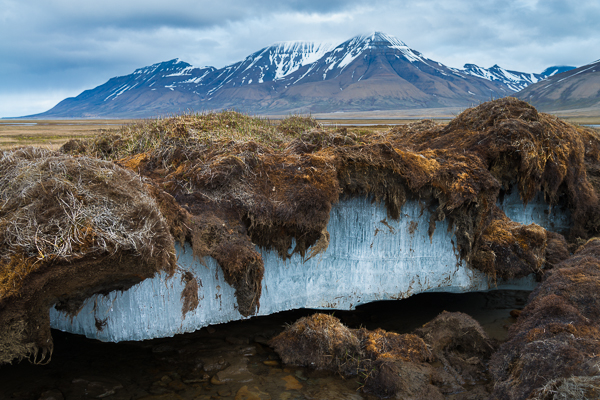 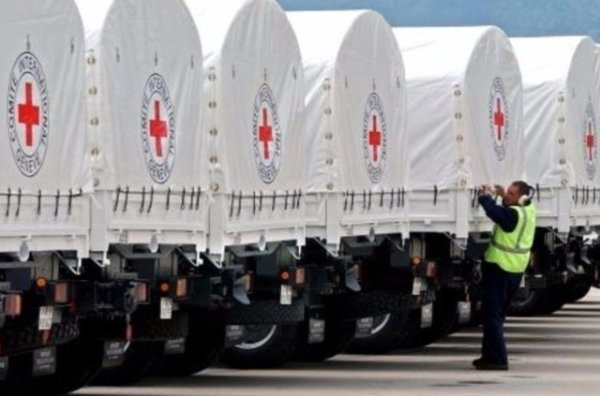 AIDE HUMANITAIRE
PERMAFROST
DEPART
6
1
13
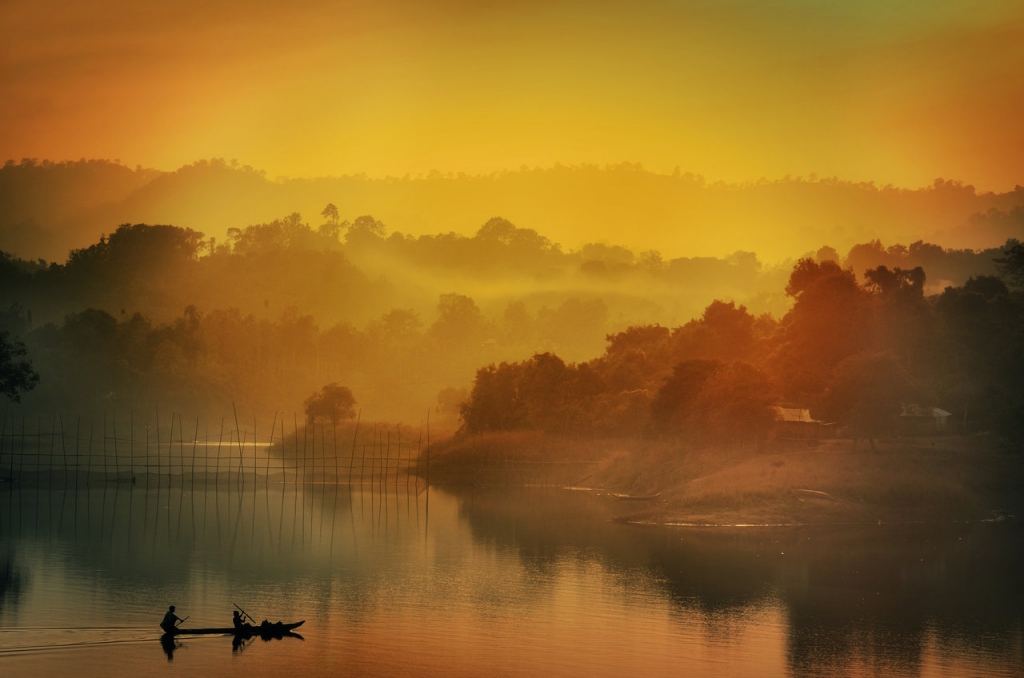 B
E
N
G
L
A
D
E
S
H
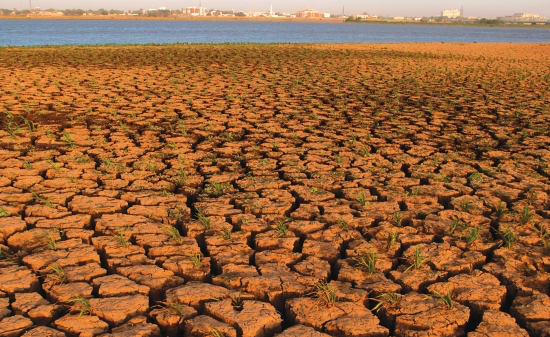 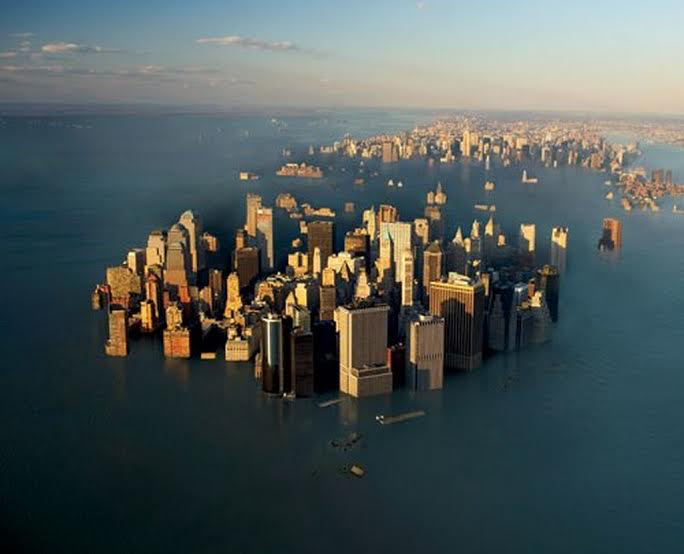 MONTÉE DES EAUX
OURAGAN
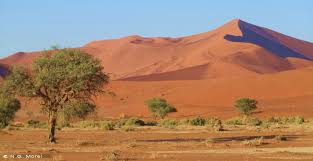 S
O
U
D
A
N
DÉPART
M
A
L
A
W
I
noyade
4
3
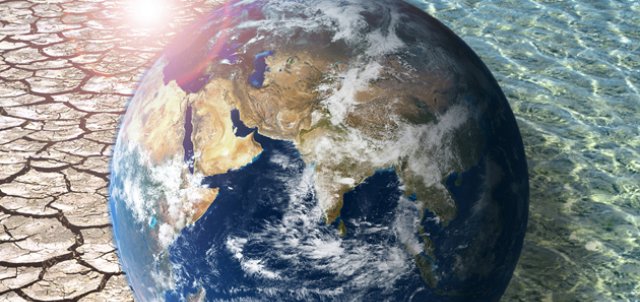 5
2
14
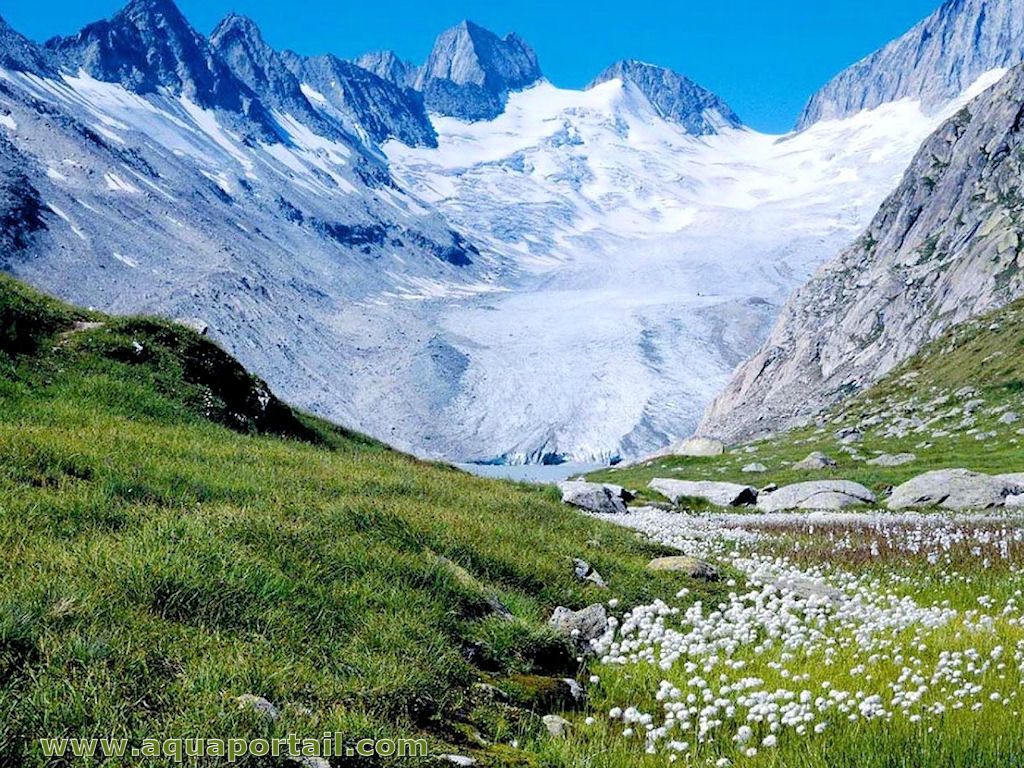 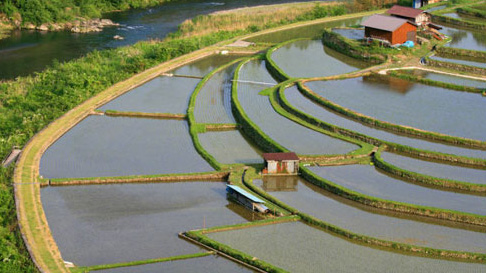 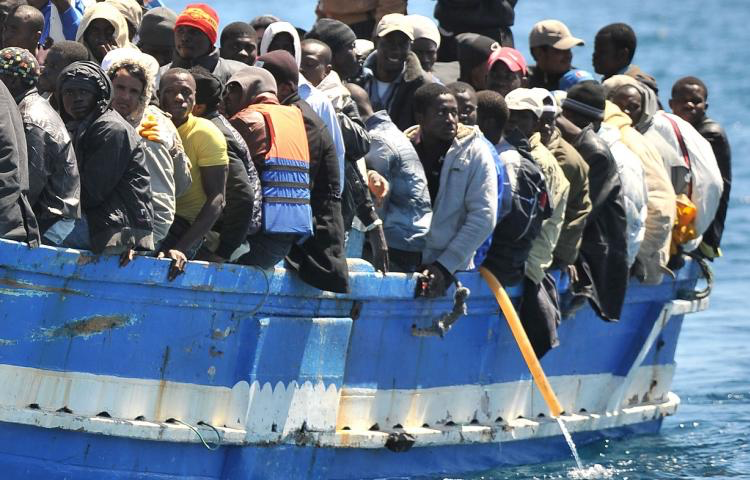 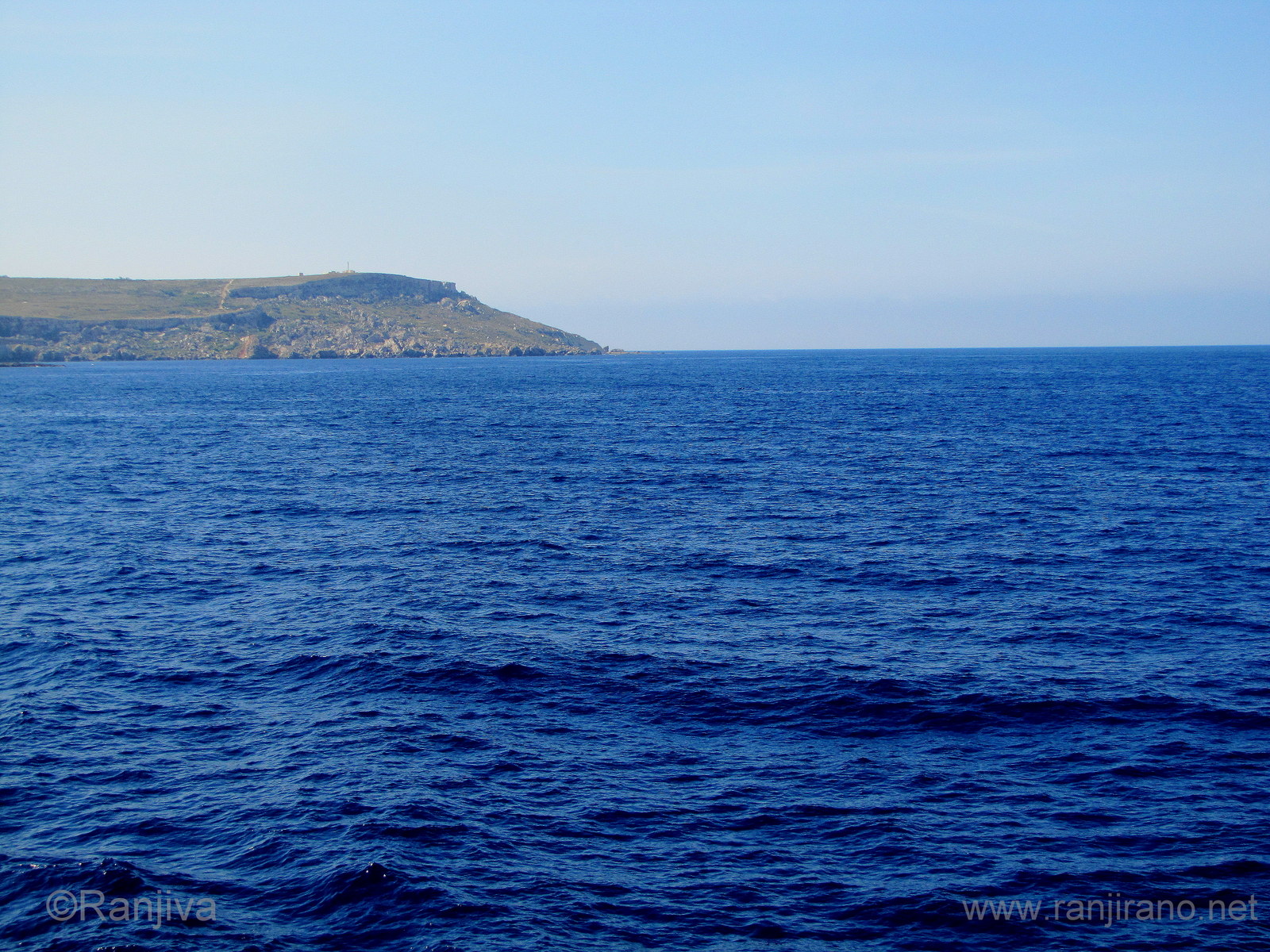 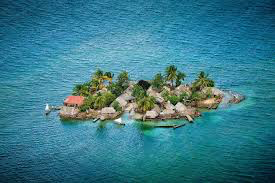 MEDITERANEE
ÎLE
V
I
E
T
N
A
M
GLACIER
PASSEUR
17
15
18
16
19
20